Tugas UAS Pengantar Komputer Dasar
Nama 	: rizki suhartinim		: 09011125201kelas	: 3. h matematika
Pendahuluan
Microsoft Word (MS Word) merupakan program pengolahan kata yang banyak di pakai saat ini di banding program pengolaham kata lainnya, seperti WordStar, AmiPro,WordPerfect dan lain-lain.
		Microsoft Word, selanjutnya disebut Word 2000 merupakan pengembangan dari versi sebelumnya yang mengalami banyak perubahan dan perbaikan disana sini sehingga lebih fleksibel digunakan dan menyediakan fasilitas penuh terhadap akses internet dari setiap program aplikasinya. Kemampuan dalam membuat tabel, menyisipkan program lain ke program Word 2000 sebagai program aplikasi pengolah kata yang mutakhir saat ini.
Memulai Word 2000
Word 2000 baru dapat dijalankan apabila sistem operasi windows
telah kita aktifkan, langkah-langkah memulai bekerja dengan
Word 2000 sebagai berikut :
● Aktifkan Komputer terlebih dahulu.
● Klik tombol Start yang ada pada batang taskbar.
● Muncul sejumlah menu, pilih Program.
● Klik Microsoft Word
● Tunggu hingga tampil layar Microsoft Word yang masih kosong. (Lihat Gambar 2.1)
● Microsoft Word siap untuk digunakan.
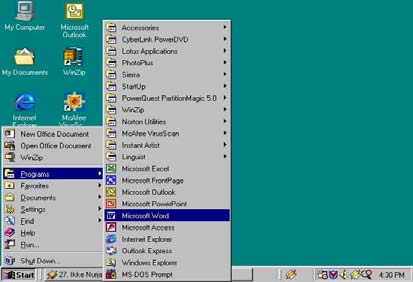 Gambar 2.1. Cara mengaktifkan Microsoft Word
Mengenal  Elemen Jendela MS-Word
		Setelah Word 2000 kita aktifkan, maka akan tampil layar kosong dengan nama Document 1, seperti Gambar 2.2
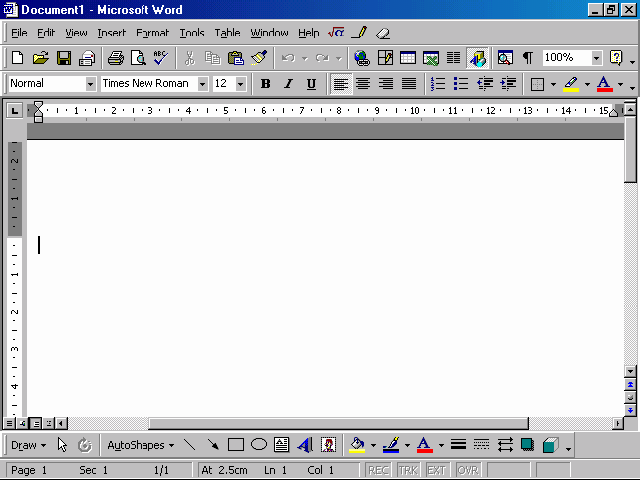 Gambar 2.2. Jendela Microsoft Word
● Menu Bar, berisi daftar menu yang dapat kita gunakan, dimana menu ini mempunyai sub menu masing-masing sesuai dengan fungsi dari menu induknya. Misalnya Menu File, maka sub menu-nya berisi segala hal yang berkaitan dengan file, begitu juga dengan menu yang lainnya. Standarnya menu ini terdiri dari Menu
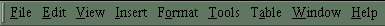 Gambar 2.3. Menu Microsoft Word
File, Edit, View, Insert, F ormat, Tools, Table, Windows dan Help tapi daftar menu juga dapat kita tambahkan sesuai dengan keperluan kita. Menu ini dapat kita pilih dengan cara meng-klik nama menu atau dengan tombol Alternate (ALT)+huruf  yang bergaris bawah pada menu secara bersamaan. Misal kita akan mengaktifkan menu file maka kliklah menu tersebut atau denganmenekan tombol ALT_F (tekan secara bersamaan)
● Toolbar Standar, merupakan kumpulan icon-icon standar yang disediakan oleh Word 2000 secara otomatis. Walaupun begitu icon dari toolbar ini juga dapat kita tambah atau  dikurangi sesuai keperluan. Default dari toolbar ini terdiri dari icon sbb;
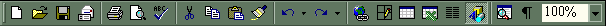 Gambar 2.4. Toolbar Standar
Untuk mengetahui nama dari icon-icon tersebut dapatr dilakukan dengan mengarahkan pointer mouse pada icon yang dituju, tunggu sesaat sehungga tampil nama dari icon tersebut. Misalnya kita arahkan pointer mouse pada icon yang bergambar printer, maka akan keluar informasi nama dari icon tersebut. 
	Lihat Gambar 2.5
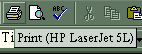 Gambar 2.5. Informasi Nama Icon
● Toolbar Formatting, termasuk toolbar default yang disediakan oleh Word 2000. Toolbar ini berisi kumpulan icon-icon yang berfungsi dalam pemformatana pada Word 2000.
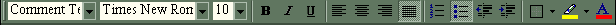 ● Ruler, sesuai dengan namanya, bagian ini berfungsi sebagai alat bantu dalam penentuan margin (batas) dari lembar kerja. Apakah batas kiri, kanan, paragraph dan lain-lain. Ruler ini dapat kita atur ukurannya, apakah centimeter, inchi, millimeter, point atau pica. Untuk menentukam ukuran ini dapat dilakukan dengan cara : Klik menu tool, lalu klik Options pada kotak dialog option klik general pada kotak pililhan measurement units tentukan jenis pengukuran yang diinginkan, lalu klik OK.
● Scrollbar, berfungsi untuk menggeser layar kerja. Jika menggeser layar kerja ke kiri atau ke kanan gunakan horizontal scroll bar, atau menggeser layar kerja ke atas dan ke bawah gunakan vertical scroll bar.
Mengakhiri Word 2000
Jika Anda telah selesai bekerja dengan Word 2000, Anda dapat
mengakhirinyadengan menggunakan langkah berikut ;
	1. Simpan terlebih dahulu lembar kerja Anda.
	2. Kemudian pilih salah satu langkah untuk mengakhiri penggunaan Word
	    2000 berikut ini ;
		☻ Pilih dan klik File, Exit, atau
		☻ Klik tombol Close (X) ysng berada pada pojok kanan jendela 	     Word, atau
		☻ Klik ganda icon kontrol menu yang berada pada pojok kiri atas 	     jendela, atau
		☻ Tekan tombol Alt+F4
	3.  Tunggu sampai jendela Word 2000 ditutup.
◘	Membuat Dokumen Baru
	Sewaktu kita mengaktifkan program Word 2000 otomatis dibika lembar
kerja baru dengan nama document1. Untuk mengubah  nama ini dapat
dilakukan pada saat penyimpanan lembar kerja ini.
Ada dua cara untuk membuka lembar kerja yang baru, yaitu ;
	1) Mengaktifkan Word 2000 dari menu Start (lihat sub menu memulai Word 2000 diata). Jika caraini kita pilih berarti kita mengaktifkan 2 layar Word 2000 dengan nama yang berbeda. Atau dengan cara
	2) Meng-klik menu File lalu pilih dan klik New, (atau langsung meng-klik icon new dengan lambang selembar kertas , maka akan muncul layar, Gambar 2.7)
Bekerja Dengan Word 2000
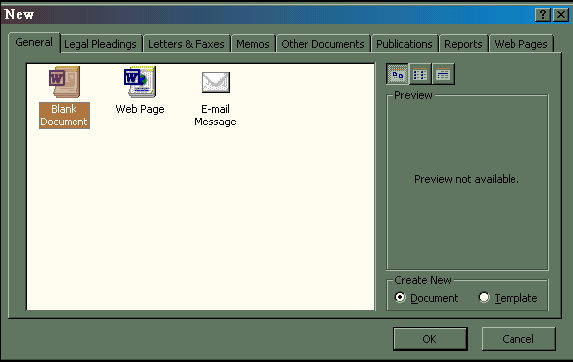 Gambar 2.7. Membuat Dokumen Baru
Menggeser Insertion Point (kursor)
		Insertion point sama dengan kursor, perbedaannya terletak  bentuknya. Kalau insertion point berupa garis tegak (I) yang berkedip-kedip terdapat pada aplikasi windows sedangkan kursor adalah garis rebah (-) yang berkedipi-kedip yang terdapat pada aplikasi DOS. Insertion point berfungsi sebagai penunjuk lokasi tempat memulai pengetikan atau menandai teks. Agar kita bergerak dengan cepat alam suatu dokumen yang besar, maka kita harus tahu apa saja perintah untuk menggeser insertion point ini.
Tabel 2.1. Mengeser Kursor
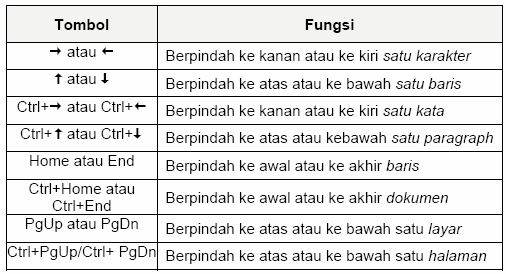 Disamping  perintah  di  atas,  kita  juga  dapat  mengeser  insertion  point  ini dengan  menggunakan mouse, dengan cara meng-klik pada daerah yang diinginkan, tentunya  hal  ini  hanya  dapat  kita  lakukan  pada  layar  yang  tampak  saja.  Untuk mengatasi ini kita juga dapat menggunakan tombol vertical scroll bar atau horizontal scroll bar yang terdapat pada bagian kanan dan bawah layar dengan symbol
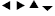 . Ingat : Tombol ini hanya berfungsi untuk  menggeser layar bukan	untuk memindahkan insertion point. Cara yang paling cepat adalah dengan ;
1.  Klik menu Edit
2.  Pilih dan Klik Submenu Go To	
3.  Maka akan tampil jendela Find and Replace,seperti Gambar 2.8.
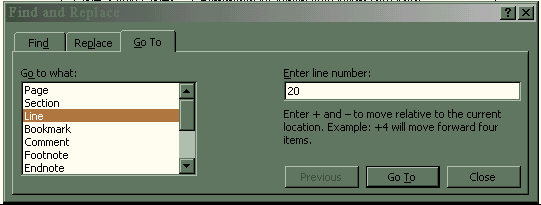 Gambar 2.8. Jendela Find and Replace
4.  Pada kotak pilihan go to what, kita dapat menentukan jenis pemindahan    yang diinginkan. Misalkan kita klik Line
5.  Pada Enter line number kita isikan 20, lalu klik go to
6.  Maka insertion point sekarang berada pada baris ke 20.
Memisahkan & Menggabungkan Paragraf

		Paragraf adalah sekumpulan kalimat yang mengandung makna tertentu dan tidak dapat dipisah-pisahkan. Jika mengetik dengan mesin tik, kita menekan enter untuk mengakhiri setiap barisnya, tetapi tidak begitu halnya dalam Word 2000. Pada Word 2000, penekanan tombol enter hanya dilakukan jika kita ingin berpindah ke paragraf berikutnya. Bagaimana halnya kalau kita tidak sengaja menekan tombol enter padahal belum ingin pindah ke paragraf berikutnya atau kita ingin misahkan satu paragraf menjadi dua.
•	Memisahkan paragraph
	Letakkan insertion point pada kalimat yang akan dipisahkan, lalu tekanlah tombol enter.
•	Menggabungkan paragraph
	Menggabungkan paragraph dapat dilakukan dengan menghapus lambang enter yang terdapat pada akhir suatu paragraph. Untuk memunculkan lambang ini pada layar kerja, kliklah icon tersebut yang terdapat pada toolbar standar.
Perhatikan Gambar 2.9.
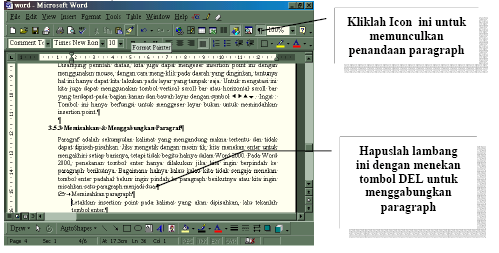 Gambar 2.9. Menggabungkan Paragraf
Menandai Teks (blok)
		Jika kita ingin mengcopy, memindahkan atau menghapus sekelompok kalimat maka kita sebaiknya menandai teks tersebut terlebih dahulu dengan tujuan untuk mempercepat proses. Menandai teks berarti kita mem-blok suatu teks sehingga warnanya berbeda dengan yang lain. Menandai suatu teks dapat kita lakukan dengan dua cara :
1.  Menggunakan Keyboard, tombol yang digunakan adalah ;
Tabel 2.2. Menandai Teks
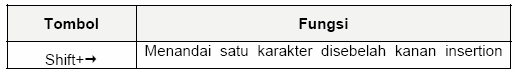 2. Menggunakan Mouse
Tabel 2.3. Menggunakan Mouse
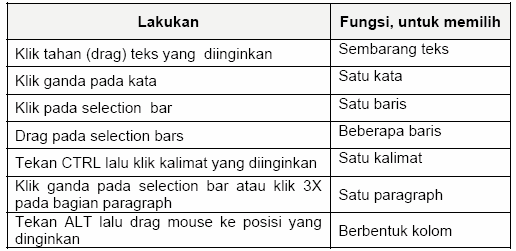 Catatan :	Selection bar adalah bagian yang terletak di sebelah kiri margin kiri.
Untuk membatalkan penandaan suatu teks, kliklah disembarang tempat.
Meng-copy, Menghapus, & Memindahkan Teks

 ☺ Meng-copy Teks
	  Untuk meng-copy suatu teks dapat dilakukan dengan cara sbb ;
	▪  Tandailah teks yang akan dicopy
	▪  Klik menu Edit lalu klik Copy (atau klik icon copy)
	▪  Pindahkan insertion point ke lokasi pengcopian
	▪  Klik menu Edit lalu klik Paste (atau klik icon paste)
		Atau dengan cara :
	▪  Tandailah teks yang akan dicopy
	▪  Tekan Ctrl+Drag teks tersebut dan geser mouse kelokasi tujuan
	    pengcopian.
☺	Menghapus Teks
	Menghapus teks dapat kkita lakukan sbb;
	▪  Tandailah teks yang akan dihapus
	▪  Klik menu Edit lalu klik Cut (atau klik icon Cut, gambar gunting)
		Atau dengan cara :
	1.  Tandailah teks yang akan dihapus
	2.  Tekan tombol Delete
☺ Memindahkan Teks
	Langakah-langakah untuk memindahkan teks ;
	▪  Tandailah terlebih dahulu teks yang akan dipindahkan
	▪  Klik menu Edit lalu klik Cut (atau klik icon Cut)
	▪  Pindahkan insertion point ke daerah tujuan
	▪  Klik menu Edit lalu klik Paste (atau klik icon paste)
		Atau dengan cara ;
	▪  Tandailah terlebih dahulu teks yang akan dipindahkan
	▪  Drag teks  tersebut dan geser mouse kelokasi yang baru
		Untuk membatalkan perintah, dapat dilakukan sbb;
	▪  Klik menu edit
	▪  Klik Undo
Mencari dan Mengganti Teks
Pada suatu dokumen yang besar tentu kita akan kesulitan untuk mencari suatu
kata tertentu atau mencari sambil mengganti kata/kalimat tersebut secara langsung. Anda jangan  khawatir jika mengalami hal ini, karena untuk tujuan ini Word 2000 telah menyediakan dua fasilitas, yaitu ; Find dan Replace
	• Find, digunakan untuk mencari suatu kata/kalimat tertentu berdasakan kriteria yang ditentukan. Untuk mengaktifkan fasilitas ini kita tinggal klik menu Edit lalu klik Find, maka akan keluar jendela find sbb;
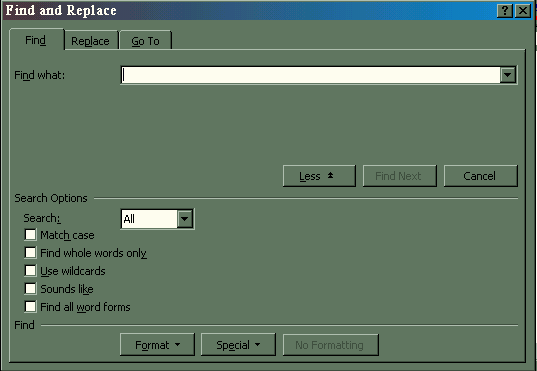 Gambar 2.10. Mencari Text
Keterangan ;
1.	Pada option Find what diisikan kata/kalimat yang akan dicari, misal ‘aku’
2.	Pada Search Option kita dapat menentukan arah pencarian yaitu ;
	▪  All. Mencari dari awal hingga akhir dokumen. (deafultnya ALL)
	▪  Up, mencari keawal dokumen mulai dari posisi insertion point.
	▪  Down, mencari keakhiran dokumen mulai dari posisi insertion point.
3.	Pada option Search, terdapat 5 metode yaitu ;
	▪  Match case, mencari kata/kalimat yang betul-betul mirip
	    kata/kallimat yang dicari
	▪  Find whole words only, mencari kata/kalimat tanpa memperhatikan
	    huruf besat atau kecil
	▪  Use wildcards, mencari kata/kalimat dengan menggunakan metode
	    wildcards (?). Misalnya kita mencari tiga digit huruf yang awal ‘ak’
	    maka gunakan wildcards dengan cara ‘ak?’, maka seluruh kata yang
	    terdiri dari tiga karakter dengan huruf awalnya ‘ak’ akan
	    ditemukannya. Metode pencarian ini memperhatikan huruh kecil
	    dan besar. Maka kata ‘AKU’ tidak akan ditemukan dengan metode
	    ini, karena menggunakan huruf besar sedangkan yang dicari adalah
	    ‘ak?’ huruff kecil dengan digit ketiganya bebas.
▪  Sounds like, mencari kata/kalimat yang mirip dan hampir mirip dengan
	    kata/kalimat yang dicari. Misalnya kita mencari kata ‘aku’ maka kata
	    ‘Ak’ juga akan ditemukannya karena hanpir mirip.
	▪  Find all words forms, mencari kata/kalimat yang mempunyai
	    bentuk/format yang sama.
4.	Setelah menentukan metode pencariannya, maka kliklah Find Next untuk memprosesnya.
5.	Jika pencarian selesai, maka akan muncul kotak pesan, 
	Gambar 2.11.
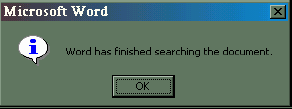 Gambar 2.11. Pencarian Selesai
6.	Klik OK untuk menutup kotak dialog tersebut.
	▪  Replace, adalah suatu proses pencarian teks dengan cara langsung
	    menggantikan kata/kalimat yang dicari dengan kata/kalimat yang
	    ditentukan . Untuk menggunakan fasilitas, ikutilah langaka-langkah 
	    berikut ;
	1.	Klik menu Edit, lalu Klik Replace
	2.	Maka akan tampil jendela replace, Gambar 2.12
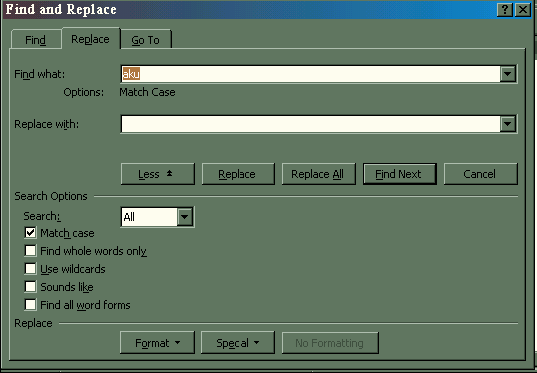 Gambar 2.12. Mengganti Teks
3.  Pada option Find what kita ketikkan kata/kalimat yang dicari dan
	     diganti. Misalnya kia mencari kata ‘AKU’ dan diganti dengan ‘MY’,
	     maka Ketikkan ‘AKU’ pada option ini.
	4.  Option Replace with diisi dengan kata/kalimat pengganti. Pada contoh
	     diatas kita isi dengan ‘MY’
	5.  Klik Replace untuk mengganti satu persatu, atau klik Replace All
	     untuk mengganti  secara keseluruhan dan klik Find Next untuk
	     mencari kata berikutnya.
	6.  Sedangkan option lainnya sama dengan yang dijelaskan pada bagian
	     	Find diatas.
Menyimpan Dokumen
		Lembar kerja (document) yang kita buat dapat disimpan pada harddisk atau disket dengan cara sebagai berikut ;
1. 	Pilih dan klik menu File, Save atau tekan Ctrl+S. Jika anda menyimpan document tersebut untuk pertama kali, kotak dialog Save As akan ditampilkan
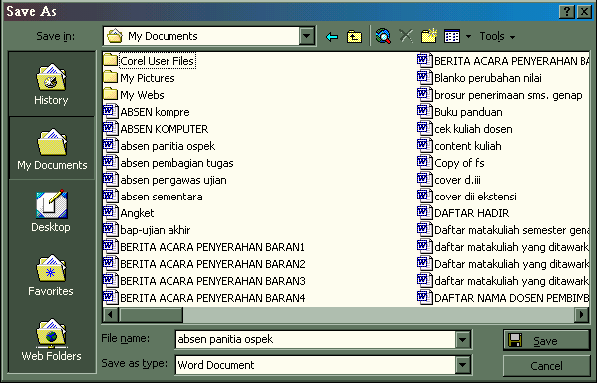 Gambar 2.13. kotak dialog Save As
Pada tombol daftar pilihan Save in, pilih dan klik drive atau folder yang diinginkan
Pada kotak isian File name, ketikkan nama file yang Anda inginkan
4.	Klik tombol perintah Save untuk memproses penyimpanannya
Catatan ;
Dibawah pilihan Save in terdapat icon-icon alamat yang sering digunakan untuk menyimpan data. Anda dapat langsung meng-klik icon tersebut jika anda ingin menyimpan data pada icon tersebut.
Jika  diperlukan  Anda  juga  dapat  memilih  jenis  dan  bentuk  format penyimpanan file pada tombol daftar pilihan Save as type. Disamping  cara  di  atas,  kita  juga  dapat  menyimpan  dokumen  dengan langsung  meng-klik icon save (gambar disket) yang terdapat pada toolbar standar.
Disamping  cara  di  atas,  kita  juga  dapat  menyimpan  dokumen  dengan langsung  meng-klik icon save (gambar disket) yang terdapat pada toolbar standar.
Membuka Dokumen Lama

		Banyak cara yang dapat kita gunakan untuk membuka kembali dokumen lama (yang pernah disimpan).
Menggunakan Menu File-open
	Dilakukan dengan cara meng-klik menu File lalu pilih dan klik Open.
Menggunakan Icon Open
	Dengan cara meng-klik icon open dengan gambar
Menggunakan Menu Documents
	Cara ini dilakukan dengan meng-klik tombol Start yang ada di taskbar, pilih menu Documents, maka akan muncul sejumlah nama file yang pernah kita buka. Klik nama file yang akan kita buka tersebut.
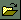 Menyimpan Dokumen Dengan Nama Lain
	
		Lembar kerja (dokumen) yang pernah disimpan ingin kita simpan lagi dengan nama lain karena ada beberapa perubahan terhadap dokumen tersebut. Untuk menyimpan dokumen dengan nama lain dapat dilakukan dengan cara meng-klik menu File lalu pilih dan klik Save As. Kemudian ketikkan nama baru yang diinginkan lalu klik Save untuk memproses penyimpanannya.
Pengaturan Dokumen

۩	Pengaturan halaman Dokumen (Page Set-Up)
	Agar dokumen yang kita kerjakan dapat dicetak sesuai dengan yang kita inginkan, maka mutlak diperlukan pengetahuan tentang tata cara pengaturan dokumen ini. Apa  saja  yang  dapat  kita  lakukan  terhadap  pengaturan  halaman dokumen ini ?. Untuk menjawabnya, mari kita lakukan sbb;

	1.  Klik menu File, lalu pilih dan klik menu Page Setup.
	2.  Tunggu sampai muncul kotak dialog Page Setup seperti Gambar 2.14.
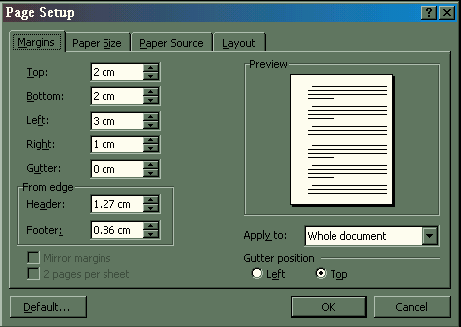 Gambar 2.14. kotak dialog Page Setup
Untuk melihat efek dari perubahan setting yang kita buat, dapat dilihat pada kotak preview.
	Keterangan :
	1.  Tab Margin, digunakan dalam pengaturan batas halaman, headers, footers dan pengaturan pencetakan model buku (cetak bolak balik). Untuk menaikan ukuran klik symbol      atau untuk menurunkan ukuran klik symbol 	. 
	•   Top, digunakan untuk mengatur batas atas dokumen mulai dari tepi atas
	     kertas.  Bottom, digunakan untuk mengatur batas bawah dokumen mulai
	     dari tepi bawah kertas.
	•    Left, digunakan dalam pengaturan batas kiri dokumen mulai dari tepi kiri
	     kertas.
	•    Right, digunakan untuk pengaturan batas kanan dokumen mulai dari tepi
	     kanan kertas.
	•    Gutter, digunakan untuk memberikan jarak tertentu dari tepi kiri kertas
	     atau tepi atas kertas dengan tujuan untuk memberikan lokasi kosong untuk
	     penjilidan. Pengaturan  posisi dari gutter ini kita tentukan pada bagian pilihan 
	     Gutter  posistion  yang  menyediakan  dua  alternatif  posisi,  yaitu posisi kiri
	     (left) atau atas (top)
	•    Header, digunakan untuk pengaturan posisi dari catatan kepala (header)
	      mulai dari tepi atas kertas.
	•    Footer, digunakan untuk pengaturan posisi dari catatan kaki (footer) mulai
	     dari tepi bawah kertas.
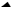 NB. Header dan footer ini akan otomatis tampil pada setiap
		halaman dokumen.  Seperti pada buku ini yang jadi
		header adalah kata ‘‘Microsoft Word’’ dan garis tebal
		dibawahnya, sedangkan yang jadi  footer  adalah
		tulisan ‘Labor Komputer Program Ekstensi FEUA’
		dan nomor halaman dengan garis tebal diatasnya.
	•   Mirror Margin, pengaturan batas halaman secara timbal
	     balik sehingga dapat dicetak secara timbal balik.
	     Biasanya digunakan jika kita ingin mencetak  dokumen 
	     secara  timbal  balik  dengan  hasil  seperti  buku cetak.
Jika pilihan ini kita aktifkan, maka pada tab margin akan ada perubahan pilihan seperti berikut ;
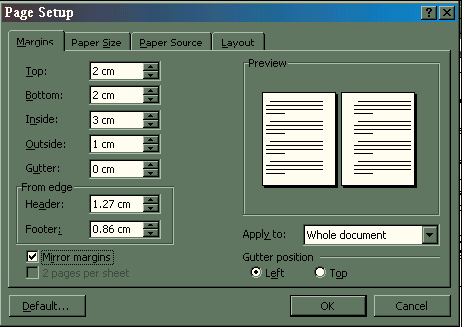 Gambar 2.15. Tab Margin
Perubahan terjadi pada option left dan right dimana kedua option ini diganti dengan nama Inside dan Outside.
	Inside, digunakan untuk pengaturan batas dokumen yang bagian dalam. Outside, digunakan untuk pengaturan batas dokumen bagian luar.
	•	2 pages per sheet, artinya option ini digunakan jika kita ingin mengatur dokumen agar dicetak dua halaman dalam satu kertas.
2.  Tab  Paper  Size,  digunakan  dalam  pengaturan  ukuran  kertas  dan  orientasi pencetakan dokumen.
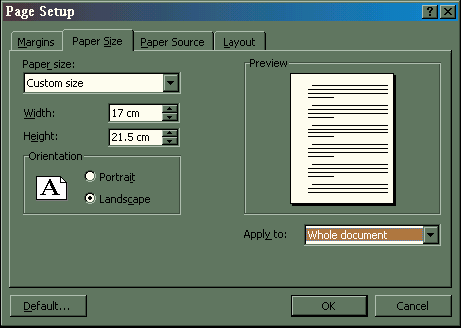 Gambar 2.16. Tab Paper Size
•  Paper size, digunakan untuk mengatur ukuran kertas yang digunakan. Jika kita
	    klik  simbol    ini, maka akan muncul sejumlah ukuran kertas yang disediakan
	    oleh Word 2000. Kita tinggal pilih jenisnya. Jika ukuran kertas yang kita gunakan
	    tidak ada yang  cocok dengan yang disediakan oleh Word 2000, maka pilihlah
	    option Custom Size.
	•   Width, digunakan untuk pengaturan ukuran lebar kertas jika kita memilih option
	    custom size.
	•   Height,  sama  halnya  dengan  width,  tapi  option  ini  digunakan  untuk
	     pengaturan tinggi kertas yang kita miliki.
	•   Tab Orientation, digunakan untuk menetukan arah percetakan halaman.
	     Arah pengaturan halaman dokumen ini terbagi dua, yaitu ;
	•   Portrait, adalah metode pengaturan halaman dokumen dengan arah tegak
	     (vertikal), sedangkan
	•    Landscape,  adalah  metode  pengaturan  halaman  dokumen  dengan  arah
	     melebar (horizontal)
•    Apply to, digunakan untuk menentukan data jenis pengaturan. Pada option ini terdapat beberapa option lagi sebagai berikut ;
•   Whole  document,  artinya  pengaturan  margin  berlaku  untuk  seluruh dokumen.
•   This point forward, artinya pengaturan dokumen ini berlaku mulai dari halaman yang  aktif (yaitu pada posisi insertion point) sampai halaman terakhir.
•   This section, artinya pengaturan margin hanya berlaku pada halaman yang
    aktif saja.
•   Selected text, pengaturan hanya berfungsi pada teks yang ditandai saja.
•   Default, digunakan untuk merubahan pengaturan setting yang dibuat tadi ke
    bentuk default dari Word 2000.


Untuk tab Paper Source dan Layout coba anda pelajari sendiri.
2.5.4.2 Pengaturan Huruf (Font)
Untuk menambah daya tarik dari suatu dokumen, pengaturan huruf sangat
Diperlukan. Untuk pengaturan huruf ini kita dapat menggunakan dua cara, yaitu ;
     1.  Menggunakan toolbar
          Dengan metode kita hanya dapat melakukan pengaturan terhadap jenis huruf dan
          ukuran yang digunakan. Caranya ;
              •    Tandai terlebih dahulu teks yang ingin kita robah.
              •    Klik item font yang terdapat pada toolbar standar, sehingga muncul daftar
                    huruf  yang disediakan oleh Word 2000. Kliklah huruf pilihan Anda.
              •	Untuk merubah ukuran huruf, kliklah item font size yang disebelah item 	font lalu kliklah ukuran huruf yang diinginkan.
2.  Menggunakan menu
	     Jika kita gunakan metode ini, kita dapat menggunakan beberapa efek yang
	     menarik. Caranya ;
		•    Tandai terlebih dahulu teks yang ingin kita robah.
		•    Klik  menu  Format,  lalu  pilih  dan  klik  sub  menu  Font,  sehingga
		      muncul kotak dialog font, Gambar 2.17.
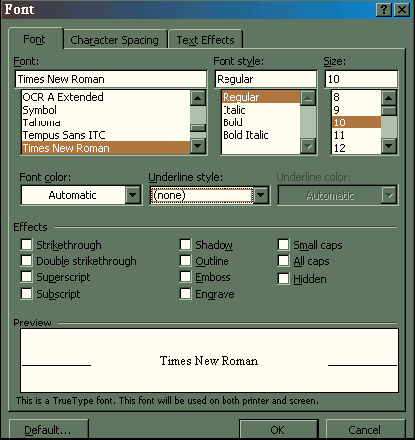 Gambar 2.17. Katak Dialog Font
Untuk melihat efek dari perubahan setting yang kita buat, dapat dilihat pada kotak preview.
	Keterangan :
	1.  Tab Font, digunakan untuk pengaturan jenis huruf, model garis bawah dan efek
	     dari huruf dll. Pada tab ini terdapat pilihan sebagai berikut ;
	     •	Font, digunakan untuk memilih jenis huruf yang telah diinstal pada
		Word 200.
	     •	Font Style, digunakan untuk pengatur model huruf, apakah cetak tebal (bold),
		miring  (italic),  gabungan  tebal  dengan  miring  atau  model reguler (standar)
	     •	Size, digunakan untuk menentukan ukuran huruf yang telah dipilih.
	     •	Font Color, digunakan untuk menentukan jenis warna dari huruf yang dipilih.
	     •	Underline Style, digunakan untuk menentukan jenis garis bawah yang
		diinginkan. Untuk memilih jenis garis bawah, klik-lah tab ini lalu pilih dan
		klik jenis garis bawah yang diinginkan.
	     •	Underline Color, digunakan untuk menentukan warna dari garis bawah yang
		dipilih.
	     •	Effects, digunakan jika kita ingin memberikan efek khusus terhadap teks. Pada
		option terdapat beberapa pilihan sbb;
	     •	Strikethrough, memberikan tulisan dengan diberi garis ditengah tesk tersebut.
		Contoh “ Efek Strikethrough “
•   Double Strikethrough, sama dengan efek diatas bedanya pada jenis
     ini garisnya dua. Contoh “ Efek Double Strikethrough “
•    Superscript, akan memberikan efek, teks akan naik ½ tinggi huruf. 2
     Biasanya digunakan untuk membuat perpangkatan, seperti “ 4 “
•    Subscript, akan  memberikan  efek, teks akan turun ½ tinggi huruf.
     Biasanya digunakan dalam penulisan kata-kata ilmiah, seperti “ H2O “
•    Shadow, digunakan untuk memberikan efek bayangan terhadap teks yang
     dipilih. Contoh “Efek dari Shadow””
•    Outline, efek dari option ini adalah teks yang dipilih akan ditampilkan
     hanya kerangkanya saja. Contoh “ “
•    Emboss, akan memberikan efek teks tampak seperti menonjol dari yang
     lain. Contoh “ Efek Emboss “
•    E f e  k	Em b  o s s
•    Engrave, kebalikan dari emboss, jenis ini memberikan efek seperti efek
      ukiran. Contoh “	k	n	“
•    EEffeek EEnggrraavvee
•    Small  Caps,  memberikan  efek  huruf  dicetak  secara  kapital  tapi
      ukurannya  berbeda dengan huruf yang awalnya ditulis besar dengan
yang ditulis kecil. Contoh tulisan “Efek Small Caps” diberi efek small caps
            menjadi “ EFEK SMALL CAPS ”
       •    All  Caps,akan  memberikan  efek  semua  tulisan  yang  mulanya  kita ketik
            dengan huruf besar dan kecil akan dirubah menjadi huruf besar semua. Contoh
            tulisan  “efek all caps” diberi efek all caps berubah menjadi “EFEK ALL
            CAPS“
       •    Hidden, efek dari pilihan ini akan mengakibatkan teks yang pilih tidak akan 
            nampak  dilayar  padahal  tersebut  ada.  Contoh  tulisan  “  Efek Hidden”
            setelah diberikan  efek hidden akan menjadi “ “. Nah loh, hilangkan !. Padahal
            teks tersebut ada diantara tanda kutip diatas
       
      Catatan :
            Untuk mengembalikan teks yang salah dalam pemberian efek cukup dengan
            menghilangkan tanda ceklis pada pilihan efek yang dipilih.
           Satu teks dapat diberi lebih dari satu efek. Contoh “  Rumus Kimia untuk  air
            adalah  H2O   “.	R  um u s	K im i a	u  n t u  k	a i r 
            a  d a l a h	H  2   O

2.  Untuk Tab Character Spacing dan tab Text Effect coba Anda pelajari sendiri.
2.5.4.3 Pengaturan Teks
           Pada materi ini kita akan mempelajari tentang bagaimana membuat teks cetak
tebal, cetak miring, bergaris bawah, rata kiri, rata tengah, rata kanan dan rata kiri kanan. Untuk lebih jelasnya, ikuti pembahasan dibawah ini.
Cara pengaturan teks ;
           1.  Tandai terlebih dahulu teks yang akan di olah.
           2.  Kemudian klik icon tentang pengaturan teks ini yang terdapat pada toolbar
                formatting. Lihat Gambar 2.18.
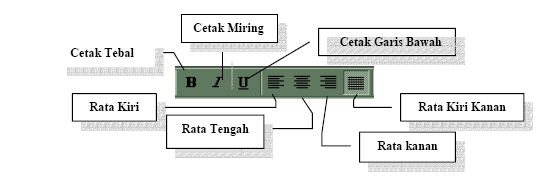 Gambar 2.18. Pengatuiran Teks
Lihat efek dibawah ini ;
Tabel 2.4. Jenis Efek
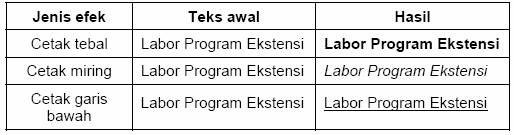 Tabel 2.5. Rata Kiri
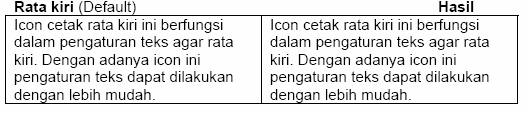 Tabel 2.5. Rata Tengah
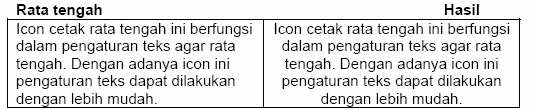 Tabel 2.5. Rata Kanan
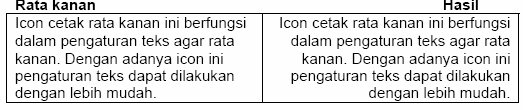 Tabel 2.5. Rata Kiri Kanan
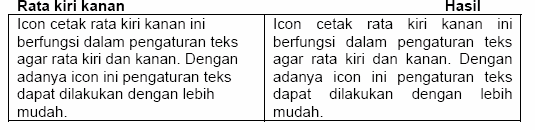 2.5.4.4 Pengaturan Paragraf
	Untuk  mengatur  tatanan  paragraph  dari  dokumen  yang  kita  buat  dapat dilakukan dengan cara sebagai berikut ;
1.  Klik menu Format
2.  Pilih dan klik sub menu Paragraf, maka muncul jendela paragraph seperti berikut ;
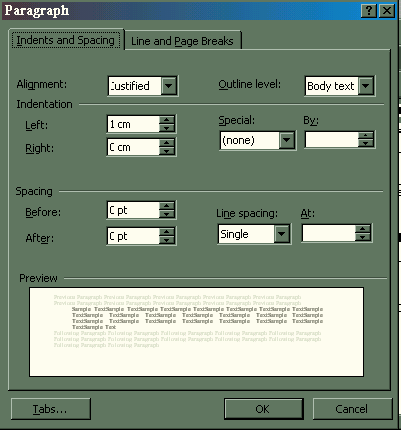 Gambar 2.19. Pengatuiran Paragraf
Keterangan :
•   Alignment,  digunakan  untuk  pengaturan  jenis  perataan  teks.  Pada
    option ini terdapat 4 pilihan, yaitu (1) Rata kiri (align left), (2) Rata tengah
    (center), (3)  Rata  kanan (align right) dan (4) rata kira kanan (justified).
    Lihat pembahasan tentang pengaturan teks.
•  Left, digunakan untuk menentukan indentasi paragraph dari batas kiri
    halaman.
•  Right, digunakan untuk menentukan indentasi paragraph dari batas kanan
    halaman.
•  Before, digunakan untuk mengatur spasi sebelum baris (teks) yang
    sekarang.
•   After,  digunakan  untuk  mengatur  spasi  setelah  baris  (teks)  yang
    sekarang.
•  Line  Spacing,  digunakan  untuk  menentukan  spasi  dari  teks.  Pada
    option ini terdapat beberapa pilihan sesuai dengan yang dikehendaki.
•  Special,   digunakan   untuk   menentukan   jenis   paragraph,   apakah
    menjorok kedalam (first line) atau menggantung (hanging) sedangkan
    jaraknya  ditentukan  pada  option  by  yang  terletak  disebelah  kanan
    option ini.
2.5.4.5 Membuat Daftar Bullet dan Nomor
              Bullet  dan   Nomor   adalah   gambar-gambar   kecil   yang   berfungsi   untuk mempercantik  tampilan  dari  suatu  rincian  atau  urutan  tertentu  yang  otomatis dilakukan oleh  komputer. Misalnya pada bagian keterangan pengaturan paragraph diatas, digunakan gambar yang berbentuk orang.
Langkah-langkah membuat Bullet dan Nomor ;
1.   Klik menu format
2.   Lalu pilih dan klik Bullets and Numbering, sehingga muncul jendela bullets and
      numbering, Gambar 2.20.
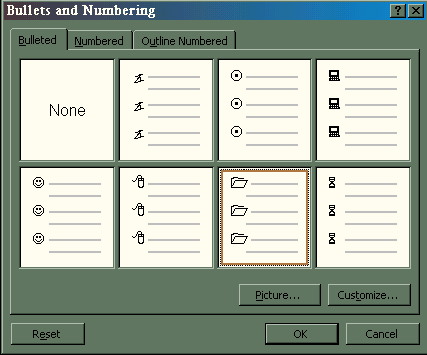 Gambar 2.20. Jendela Bullets and Numbering
Pilih model bullet yang diinginkan lalu tekan klik OK. Jika ingin melihat gambar
	yang lain , klik customize.
Begitu  juga  halnya  dengan  nomor.  Pada  tampilan  Gambar  2.20  klik  tab Numbered yang terletak pada bagian atas, sehingga muncul jenis nomor yang tersedia.
2.5.4.6 Membuat Header dan Footer
	Header(catatan  kepala)  adalah  teks  yang  khusus  diletakkan  dibagian  atas
halaman yang selalu tampil pada setiap halamannya. Sedangkan Footer(catatan kaki) kebalikan  dari  header.  Header  dan  footer  ini  sering  dibuat  untuk  memberikan keterangan dari naskah yang diketik.
1.     Klik menu View.
Pilih dan klik tab Header and Footer sehingga
	insertion point otomatis berada pada bagian atas dokumen (membuat header).
Ketikkan teks yang untuk header sesuai dengan
	keinginan kita, lalu tekan tanda panah bawah untuk berpindah ke footer.
Ketikkan teks untuk footer dan klik ganda diluar kotak header dan
	footer untuk keluar dari format ini.
Langkah-langkah membuat header dan footer ;
2.5.5 Membuat Tabel
Untuk membuat table dalam Word 2000 dapat dilakukan dengan cara
1.  Klik menu Table
2.  Pilih tab Insert lalu klik tab Table, sehingga muncul jendela sbb ;
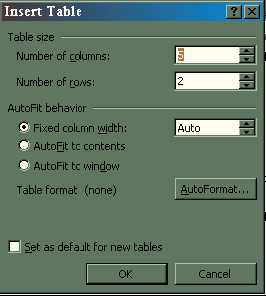 Gambar 2.21. Jendela Table
Keterangan ;
•  Option  Number  of  Column  digunakan  untuk  menentukan  jumlah kolom
    dari tabel.
•  Option Number of Rows digunakan untuk menentukan jumlah baris dari
    tabel.
•  Pada tab AutoFit behavior terdapat 3 option yang dapat dipilih sesuai dengan
    tabel yang akan dibuat.
   1. Option Fixed column width akan membuat tabel pada area aktif dengan
       ukuran  kolom yang ditentukan pada option yang terletak disebelah opton
       ini .
   2. Option autoFit to contents width akan membuat tabel pada area aktif yang 
        lebar kolomnya akan otomatis disesuaikan dengan isi kolom.
   3. Option autoFix to windows akan membuat tabel pada area yang aktif yang
        lebar kolomnya akan otomatis disesuaikan dengan lebar windows.
•  Jika  ingin  membuat  tabel  dengan  format  yang  disediakan  oleh
   Microsoft  Word,  kita  dapat  memilih  pada  tab  Auto  Format.  Anda dapat
   mencobanya langsung
Untuk Tugas anda, coba pelajari bagaimana cara menghapus, menggabung, menyisip kolom dan baris pada tabel.
2.5.6 Mencetak Dokumen
	Dalam dunia komputer ada dikenal istilah hardcopy dan softcopy, yang masing-masingnya berfungsi untuk mencetak dokumen. softcopy adalah mencetak dokumen ke layar  monitor, seperti pada saat anda mengetik data di wondows berarti anda sedang melakukan proses  softcopy sedangkan hardcopy adalah mencetak dokumen melalui printer. Biasanya setiap software pengolah selalu menyediakan fasilitas ini. Untuk itu pada bagian akhir dari modul ini kita akan  membahas bagaimana cara mencetak dokumen pada Microsoft Word.
Langkah-langkah membuat mencetak dokumen ;
    1.  Klik menu file
    2.  Lalu pilih dan klik Print, sehingga muncul jendela print sebagai berikut ;
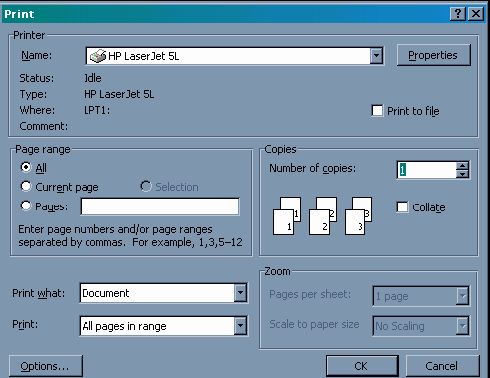 Gambar 2.22. Jendela Print
Keterangan :
         •    Pada  tab  Name,  pilih  jenis  printer yang  aktif di  komputer  dengan
              mengklik tanda panah yang terdapat disebelah kanan option ini (   ).
         •    Kita juga bisa mencetak dokumen ini ke file dengan cara menandai option
              print to file.
        •    Pada tab page range ada tiga alternatif pencetakan yang disediakan oleh
              Microsoft Word.
	a.  ALL, berfungsi untuk mencetak seluruh isi dokumen.
	b.  Current page, berfungsi untuk mencetak halaman dokumen yang
	     sedang aktif saja (halaman yang aktif ditentukan oleh
	c.  posisi kursor pada saat pencetakan).
d.  Pages,  berfungsi  untuk  mencetak  halaman  tertentu  dari  suatu
	          dokumen dengan mengetikan nomor halaman dokumen yang akan
	         dicetak  dan  dipisahkan  dengan  tanda  koma.  Contoh  kita  akan
	         mencetak halaman 1, 2, 5. dan 10, maka pada kolom page range isikan
	         1,2,5,10. Jika ingin mencetak dokumen pada range tertentu, misalnya
	         ingin mencetak halaman 2 sampai dengan halaman 10m maka cukup
	         diketikkan 2 - 10, atau mengetikkan  1,2,5-10 jika ingin mencetak
	         halaman 1, 2 dan halaman 5 sampai dengan 10.
•     Pada option print what isikan document jika ingin mencetak
      dokumen.
 •     Option  prints  dapat  kita  pilih  alternatif  pencetakan,  apakah 
       hanya mencetak halaman ganjil (odd) atau genap (event) saja, atau
       keduanya (allranges)
 •     Tab copies digunakan untuk menentukan jumlah salinan (copian)
        dari dokumen yang akan dicetak. Jika kita mencetak 5 rangkap maka
        isilah dengan angka 5.
¸    Option properties dapat digunakan untuk menset jenis kertas,
      kualitas pencetakan, dan lain-lain.

3.  Klik OK untuk melakukan proses pencetakan.